Anticipate spare parts shortage
PLC Field Module update
DESCRIPTION
VALUE AND BENEFITS
Safer solution with newer component available in the market.
Can prevent long downtimes in case of failure
Allen Bradley DH+/RIO Adapters production is stopped by manufacturers.
Risk of imminent Spare Part unavailability.
Risk of long Downtime for equipment at Bottlers prod plants.
Improved communication protocol thanks to Ethernet IP communication standard
Spare parts flow continuity
Updated hardware solution with fully active components:
The new system consists of new Ethernet IP type adapters and new protocol cabling
Possibility to evaluate the update of HMI, PLC and Frequency Converters as well on a case by case basis.
*Applicability to be evaluated case by case.
Automation Peripheral modules update
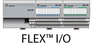 Value: Obsolescence
Equipment: SRAA, SREV, SRSC, SFB, SREP
Catalogue code: OCF001